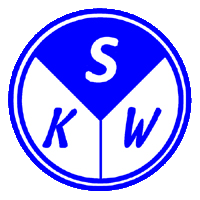 Fotbollsåret 2020
Ledar- och årsmöte
Årsmöte enligt särskild dagordning

Ledarmöte
Genomgång träningsschema, kaféschema, städschema, fotoschema 
Genomgång spelschema
Utbildning ledare och domare
Material och profil- Stadium teamsales Uppsala
Arbetsgrupper och ansvar
Domaransvarig – nytt IT-system
Ansvarig för fotbollsskolan
Café Wiggan
Planskötsel - bevattning
Skötsel av vårt klubbhus
Trygg idrott – hur implementerar vi vår plan
Landsbygdsutveckling – förslag på aktiviteter
Övriga frågor
Anmälda lag till seriespel
Följande lag är anmälda:
Senior herr till division 7
Senior herr till division 8
Senior dam till division 5
HJ19 (gemensam serie med Dalarna och Gästrikland)
P14 grund (P05-07 9 mot 9)
P11 grund (P09 7 mot 7)
P10 grund (P10 7 mot 7)
F14 grund (F06/07 9 mot 9, kombinationslag med Knivsta IK)
F12 grund (F08/09 7 mot 7)
F10 grund (F10/11 7 mot 7)

Till knatteligan har vi att anmält 2 lag till pojkar födda 2011, 2 lag till pojkar födda 2012 samt 1 lag till flickor födda 2012/13
Spelare
Nu är det läge att stämma av med ert lag för att få koll på hur många som vill fortsätta. Vi har ett samarbete med Arlanda IBK, så jag kommer inom kort att skicka ut reklam för våra lag via Arlandas hemsida samt via facebook. 

De som håller på med andra idrotter kanske har svårt att meddela redan nu. Avvakta i så fall och skriv upp dem som osäkra. När gräset blir grönt och det blir skönt ute brukar många bli sugna. 

Ett 7-spelslag bör bestå av minst 15 spelare, ett 9-spelslag av minst 18 spelare och ett 11-spelslag av minst 20 spelare. 

Behöver du stöttning med reklam, så säg till. Vi sprider detta via facebook och vår hemsida.
Ledare
Inventera ledarförsörjningen i ert lag. Utan ledare är det svårt att driva verksamhet. 

Så många ledare som möjligt underlättar och minskar bördan för alla. 

Ett lag bör ha minst 2-3 tränare samt ett gäng föräldrar som hjälper till med administrationen, så som närvarorapportering, matchplanering, bemanning av fiket, materialfrågor, lagets ekonomi mm. 

Ledare som vill avgå bör avisera detta i god tid samt stötta i arbetet med att hitta nya ledare till laget.
Ledarutbildning
Vi fortsätter vår satsning på utbildade ledare i alla lag. Förbundet erbjuder bra utbildning som många ledare redan har gått. Du måste gå dessa i en särskild ordning som börjar med C Diplom. 

Läs mer om utbildning på förbundets hemsida:
https://uppland.svenskfotboll.se/spelarutbildning/tranarutbildning/

Vilka utbildningar som finns och när de arrangeras finns på Upplands fotbollsförbunds sida. 

https://uppland.svenskfotboll.se/spelarutbildning/kurser/

SK Wigör står för utbildningskostnaden, så ange SK Wigör när du anmäler dig till en utbildning samt informera gärna styrelsen när du har anmält dig. Samordna gärna mellan lagen.
Domare
Vi satsar extra på att utbilda och vidareutbilda våra ungdomsdomare. 

Lämplig ålder är från 13 år och äldre. 

Mer kan du läsa på förbundets hemsida:
https://uppland.svenskfotboll.se/domare/domarutbildning/
Profilkläder och material
Vår leverantör är Stadium Teamsales. Du loggar in och gör dina beställningar i vår webshop (instruktion fås via mejl från Marianne). Utse en eller två personer i laget som har rätt att göra beställningar. 

https://www.stadiumteamsales.se/skwigor/fotboll

Inventera redan nu ert behov av matchställ, overaller, bollar mm, så att vi kan göra vår beställning i god tid.
Arbetsgrupper
Vi fortsätter arbetet med att engagera våra medlemmar i olika arbetsgrupper. För att föreningen och lagen ska fungera, så behöver vi hjälp. Vi sköter vår anläggning själva, vilket kan tyckas jobbigt. Samtidigt ger det oss fördelen att vi kan styra träning och matcher som vi vill och slipper vara beroende av andra föreningar och lag. 

Kommunen klipper och kritar och vi sköter resten. 

Hittills  har alla lag utsett bevattningsansvarig, materialansvarig och kaféansvarig utöver tränare, lagledare och ekonomiansvariga. Dessa grupper funkar bra. 

Vi har dock ett stort behov av att bilda en större grupp för skötsel av huset, tex. lagning av dörrar, utredning av avlopps- och vattenproblem, lagning av bänkar i omklädningsrum, elfrågor mm mm  som kan inträffa under säsong. Idag har vi två ledare som jobbar med dessa frågor. Här vore det guld om alla kan inventera i sitt respektive lag, så att vi får ihop ett gäng som vi kan ta kontakt med när något går sönder. 

Sponsorgruppen har inte kommit igång med sitt arbete. Vår verksamhet blir dyrare och dyrare, så för att slippa höja medlemsavgifterna allt för mycket så behöver vi få in pengar. Även sponsring i form av material mm är självklart välkommet. Har ni någon i ert lag med många kontakter, så försök få med henne eller honom i denna grupp. Vi har en ledare som har påbörjat arbetet, men på grund av Covid19, så är det mycket svårt att få in sponsorer just nu. Nya tag till nästa säsong.
Kafé och städning
Alla lag utser kaféansvarig, som fördelar passen i fiket mellan föräldrarna i laget. I de äldre lagen är det ok att spelare sköter fiket. De ska dock vara över 16 år. 
Instruktioner för fiket tas fram av kaféansvariga tillsammans och sätts upp i fiket. Vi beställer våra varor på nätet via vår nya leverantör MiniBar (används även av Arlanda IBK). Småinköp kan göras mellan beställningarna. 

Kaféansvarig fördelar även lagets städveckor mellan föräldrarna/spelarna. Städinstruktioner kommer att finnas i städskrubben och i fiket. Det är viktigt att vi sköter städningen, så att det alltid är trevligt att komma till vår anläggning. I städveckan ingår att städa alla toaletter samt omklädningsrum, fik och klubbrum. Under städveckorna sker städning två gånger per vecka. 

I samband med match ansvarar de lag som har spelat match för att städa fiket och omklädningsrummen.
Fotbollsskolan
Fotbollsskolan är mycket viktig för föreningen. Fotbollsskolan är första mötet med föreningen och grund för att föreningen ska fortsätta att växa. 

Start onsdag 13 maj och i år vänder vi oss till pojkar och flickor födda 2014 och 2015.

Föräldrainformation 5 maj 18.40 – 19.00 med målet att hitta föräldrar som kan tänka sig att bli ledare. 

Vi i styrelsen hjälper till och stöttar i början
Våra system för administration
I år kommer vi införa en ny hemsida via sportadmin. Arbetet pågår just nu. Via denna sida ska du kunna sköta administration av medlemsavgifter, närvarorapportering, kallelse till matcher mm. 

I och med den nya hemsidan behöver vi inte längre använda idrottonline för närvarorapporteringen. Dock kommer all närvaro direktöverföras, så den som skickar in ansökan om aktivitetsstöd (Marianne) måste göra det via idrottonline.

Fogis är förbundets system för administration av matcher och spelare. Detta system får du inloggning till via Marianne.

Vårens aktiviteter från 1 januari tom. sista juni ska rapporteras in senast den 20 augusti. Höstens aktiviteter från 1 juli tom. 31 december ska rapporteras in senast den 20 februari.
Medlemsavgifter
Från och med denna säsong gäller följande avgifter:

Passiv stödmedlem 150:- 
Fotbollsskola och knatteligan 300:- (3 mot 3, 5 mot 5)
Barn/ungdom/senior (från 7-plansspel och uppåt) 950:-/spelare
Familj 1200:-
Ledare betalar halv avgift för sina barn (med ledare avses i detta fallet tränare och lagledare)

Medlemsavgiften aviseras från vårt system sportadmin. Avisering kommer att ske under maj månad.

Samtliga spelare ska ha betalat sin medlemsavgift innan han/hon spelar säsongens första match. I yngre åldrar är det ok med 2-3 provträningar innan medlemsavgift behöver betalas.
Frivillig träningsavgift
Från och med säsongen 2020 hade vi planerat att införa en träningsavgift för alla spelare på 500:-.

I denna avgift ingår ett träningskit bestående av blå träningströja med Wigörlogga, blå shorts och blå strumpor. 

Med anledning av Covid19 och att många kanske inte har så bra ekonomi, så är denna avgift frivillig under 2020.
Aktiviteter under året
Ledarmöte i samband med årsmötet (datum ej spikat pga Covid19)
Årsmöte utomhus 6 maj 18.30
Föräldramöten i lagen (kalla gärna ordföranden på dessa möten). 
Städdagen när vi ställer i ordning IP inför säsongen planeras till lördag 25 april 10-15. Vi bjuder på grillat och dryck.
Inskrivning och start fotbollsskolan äger rum från 17.00 den 13 maj eller via mejl
Träningsstart IP från måndag 27 april
Lagfotografering av alla lag kommer att äga rum, men oklart när
Wigördagen äger rum lördag 16 maj
Föreningsavslutning äger rum söndag den 27 september. Vi bjuder på grillat och dryck. 
Uppföljningsmöte med alla ledare onsdag 23 september
Projekt
Landsbygdsutveckling: Under året 2020 kommer vi jobba vidare tillsammans med Upplands Fotbollsförbunds landsbygdsutvecklare för att planera några aktiviteter som vi kan utföra. Idélista finns.

Trygg idrott: Samtliga lag ska inleda säsongen med en genomgång av vår plan för Trygg Idrott. Denna plan ska genomsyra vår verksamhet. Planen är ett levande dokument och ska utvecklas och förbättras under säsongen.
Övriga frågor och förslag